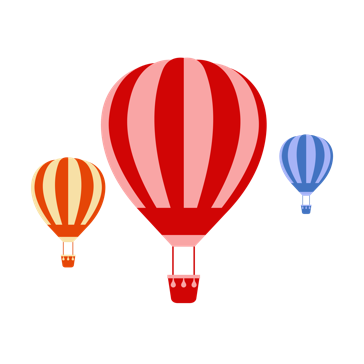 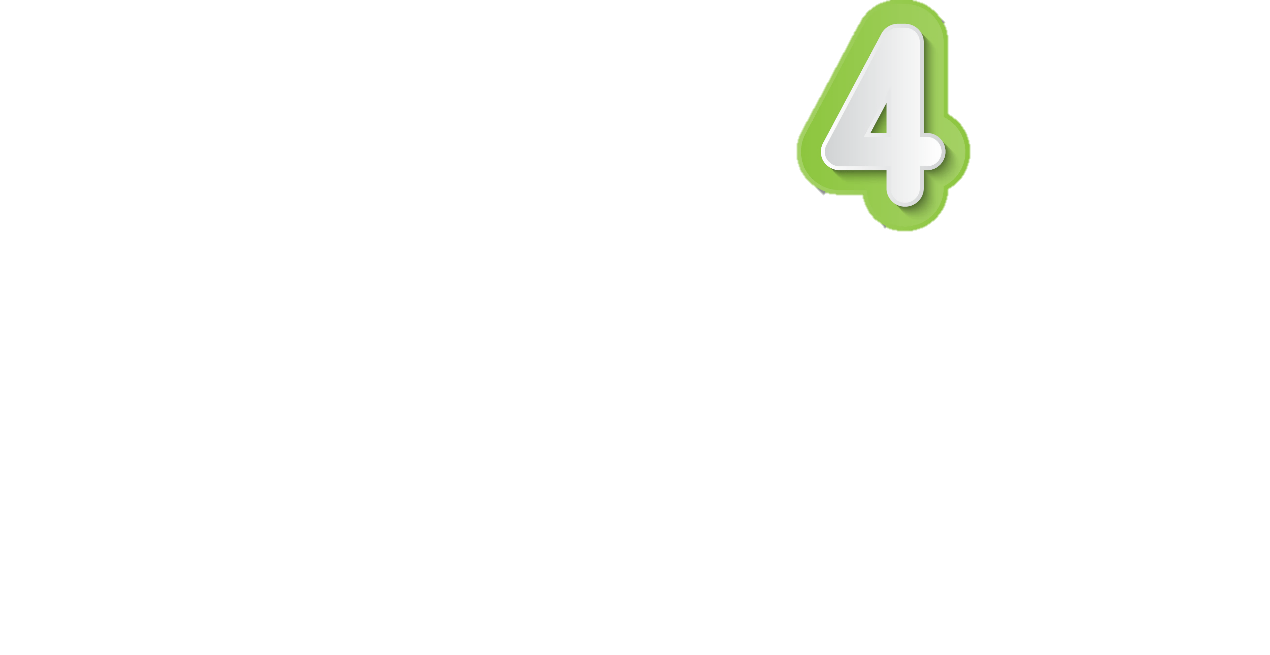 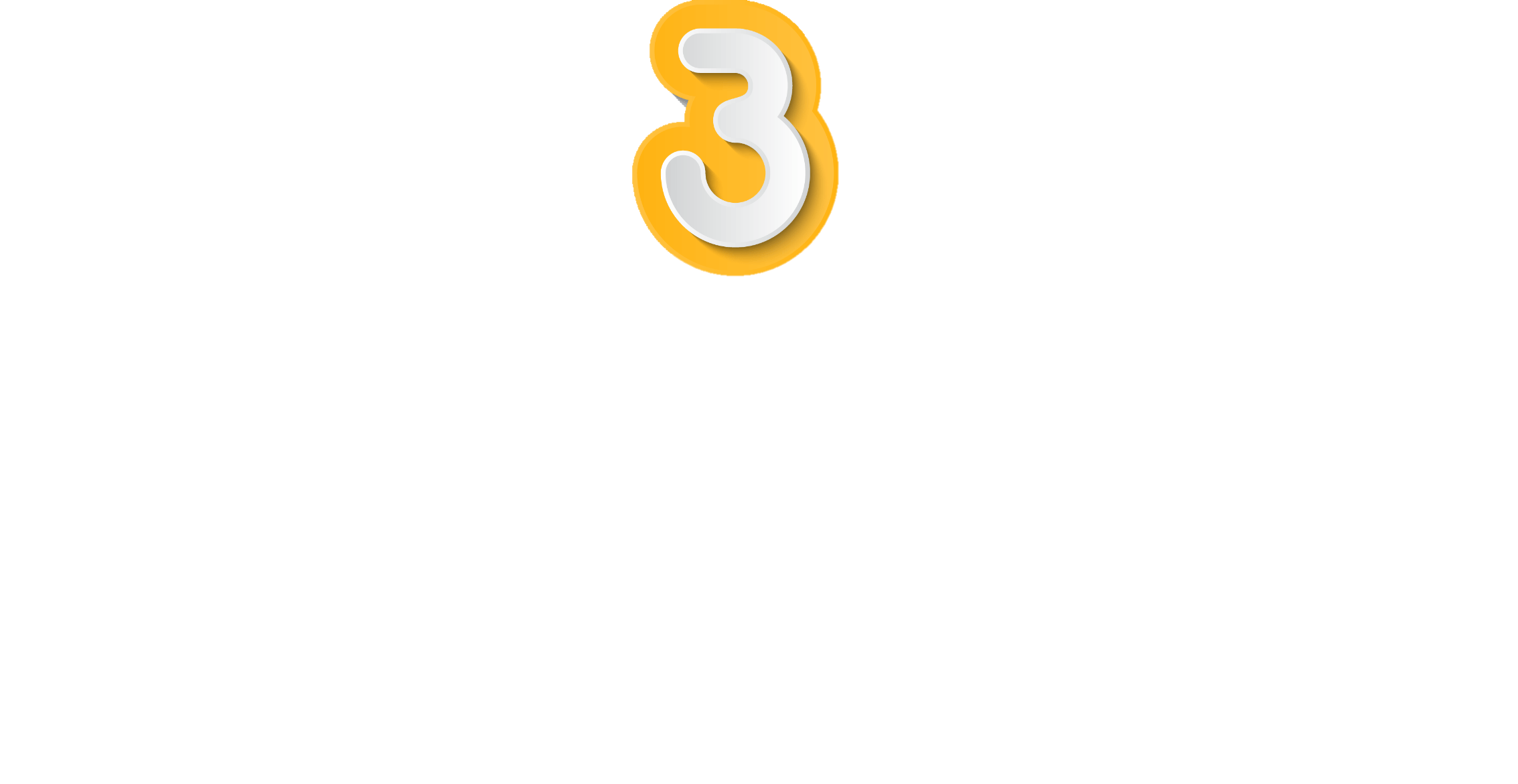 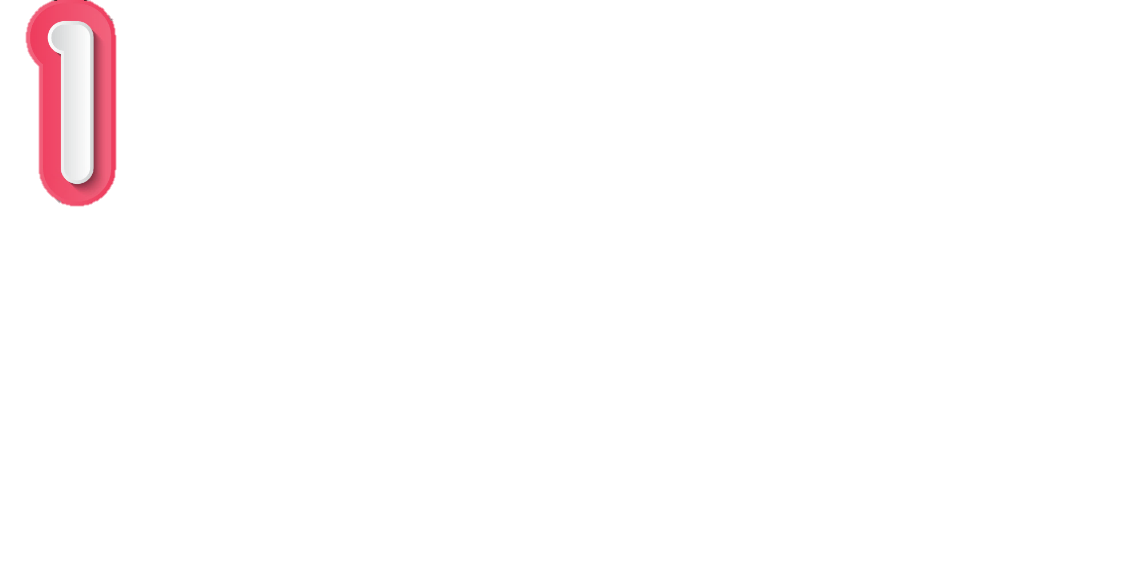 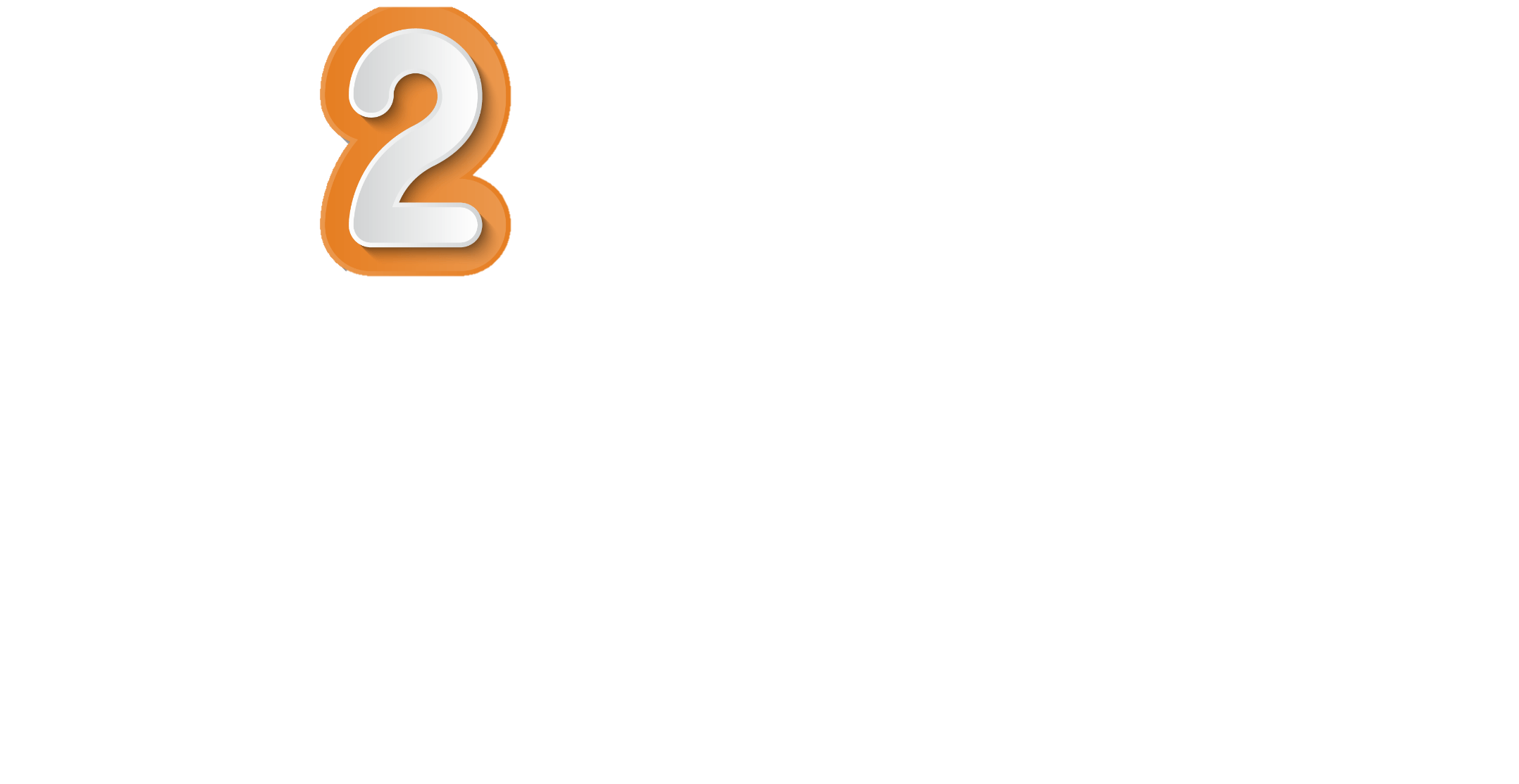 TRƯỜNG TIỂU HỌC ÁI MỘ A
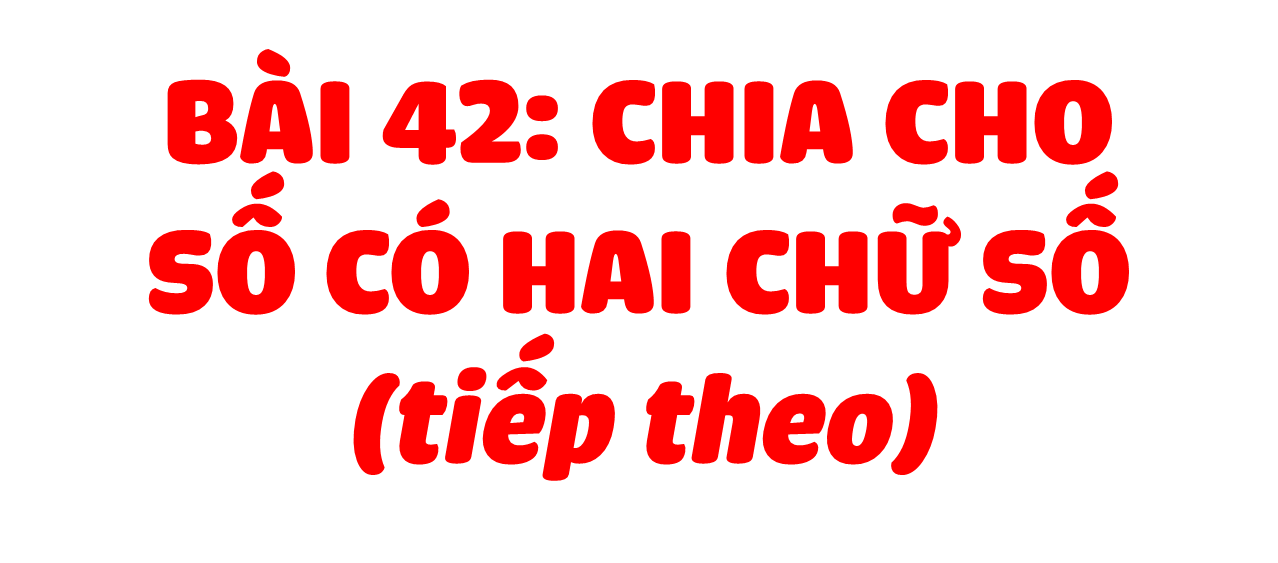 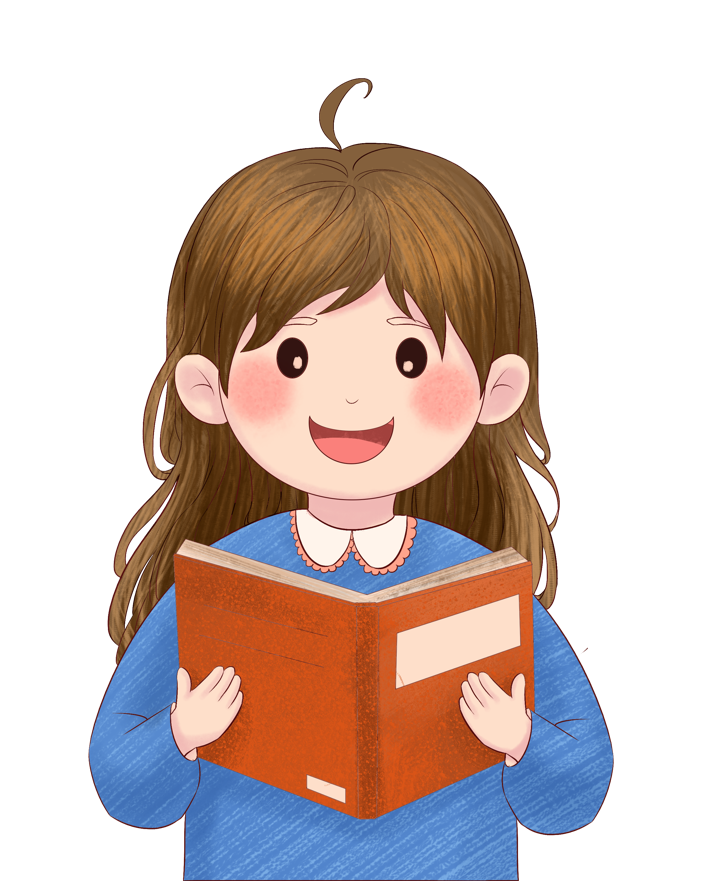 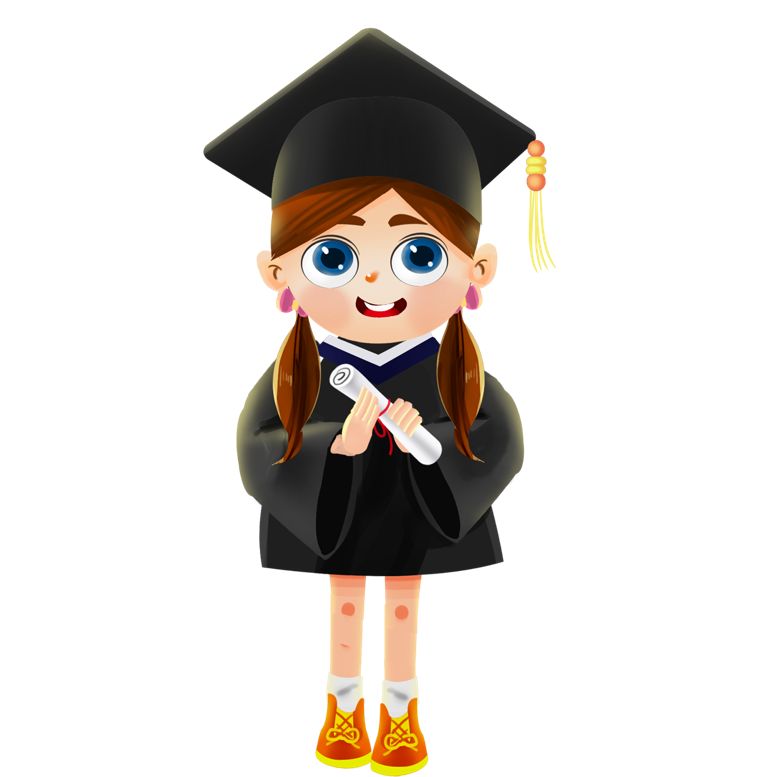 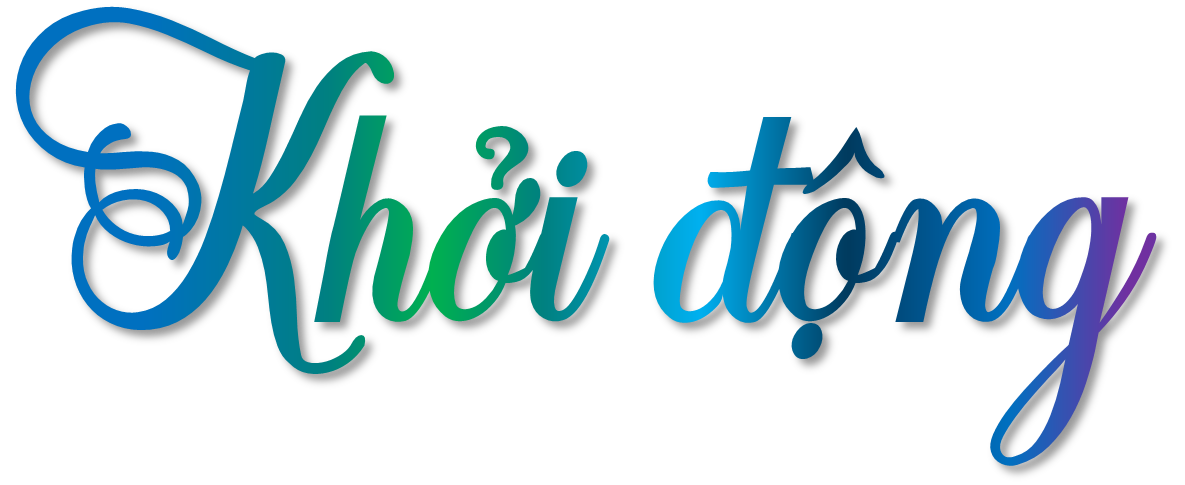 Câu 1. Đặt tính rồi tính 
94 : 43 = ?
2 dư 7
2 dư 8
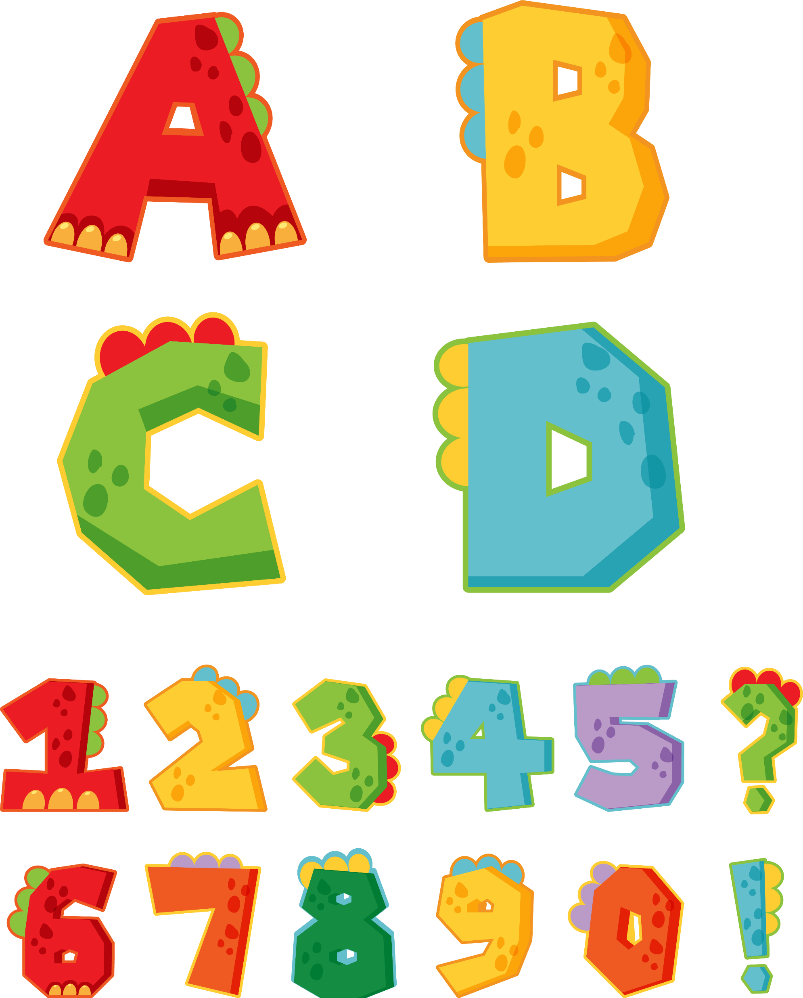 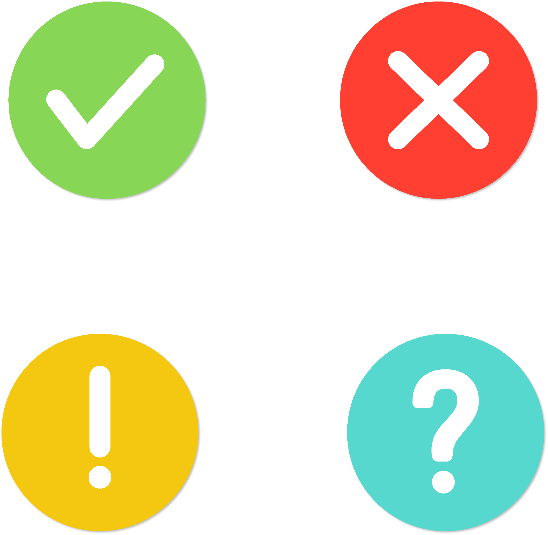 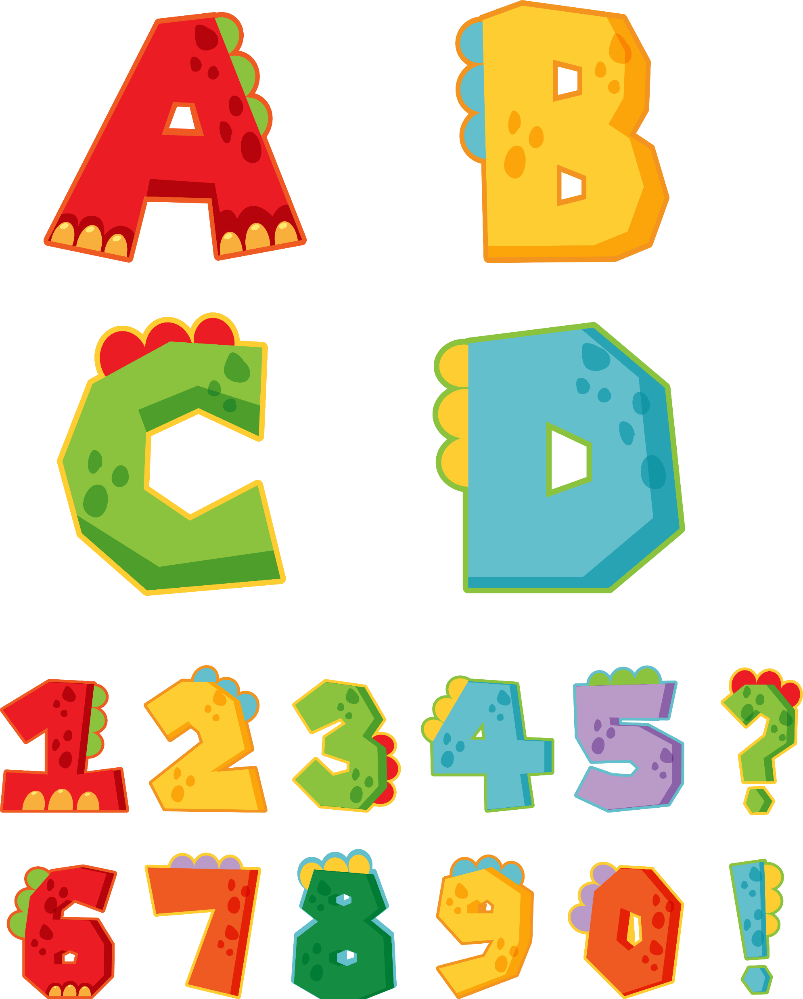 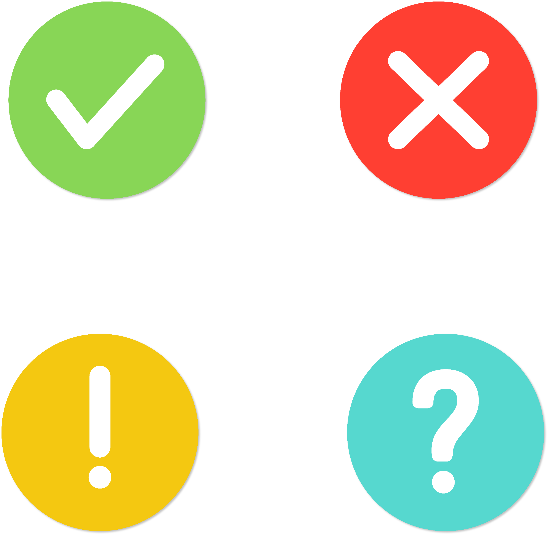 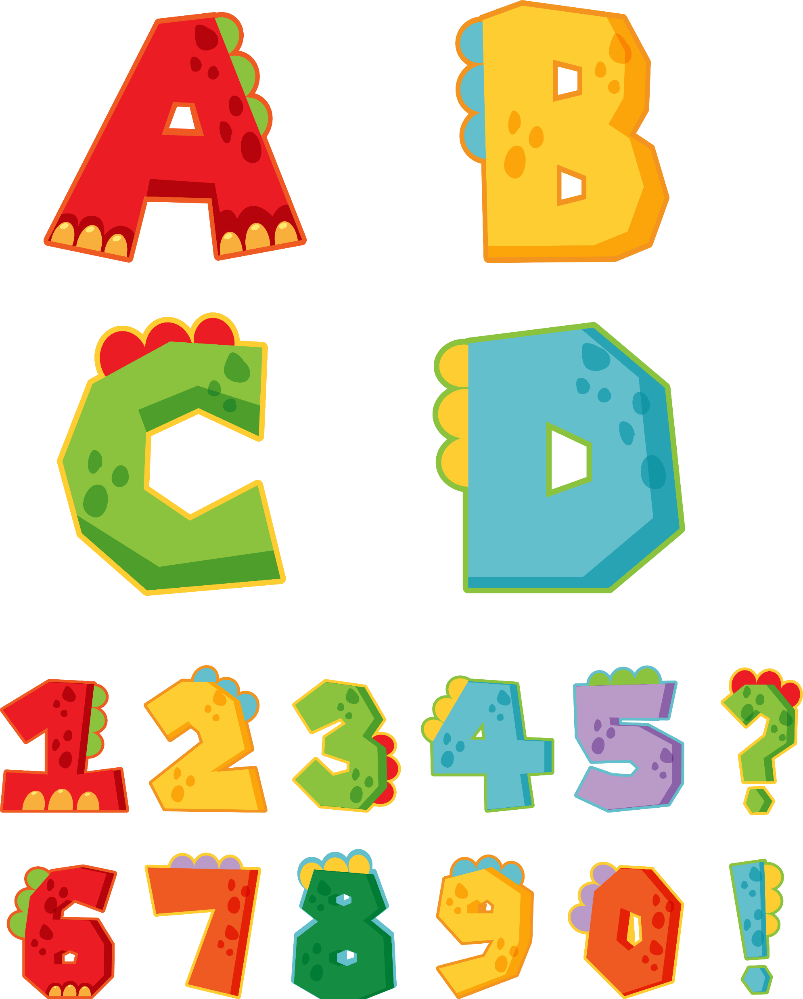 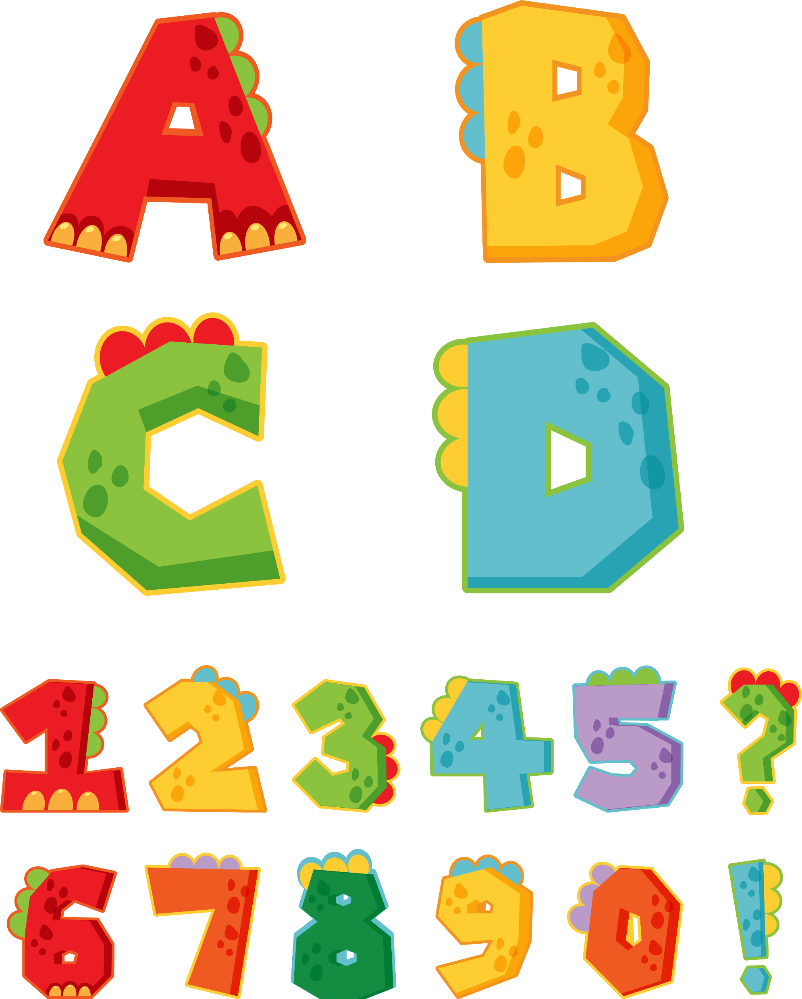 2 dư 9
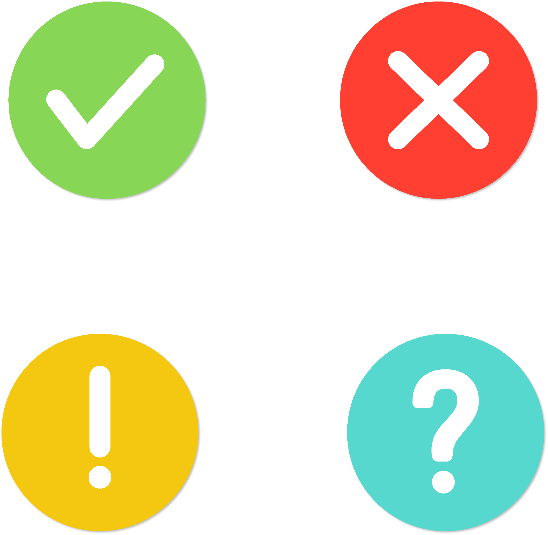 2 dư 6
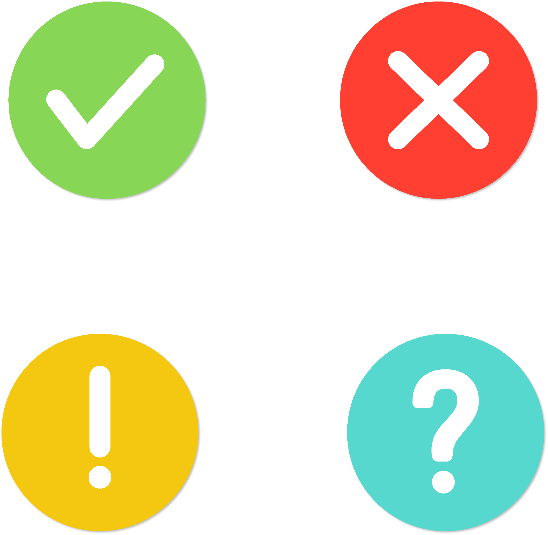 Câu 1. Đặt tính rồi tính 
547 : 61 = ?
8 dư 57
8 dư 59
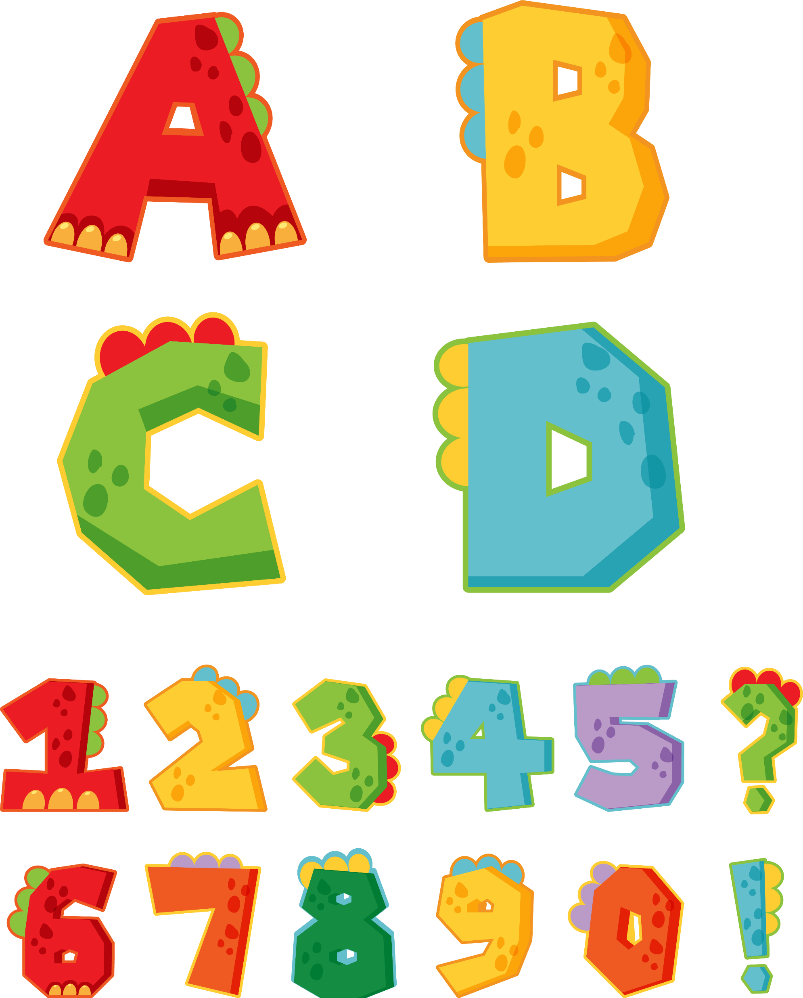 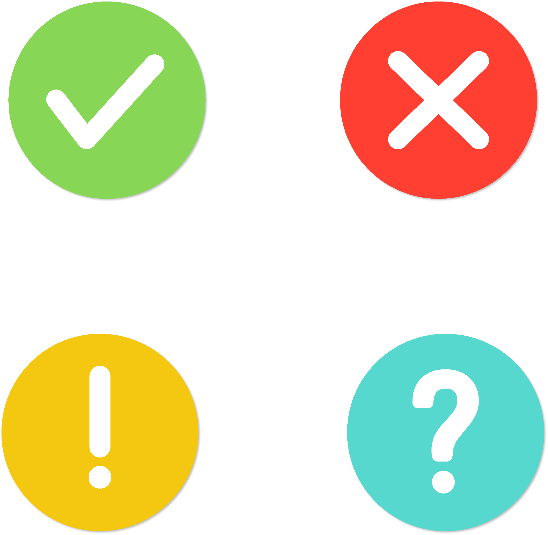 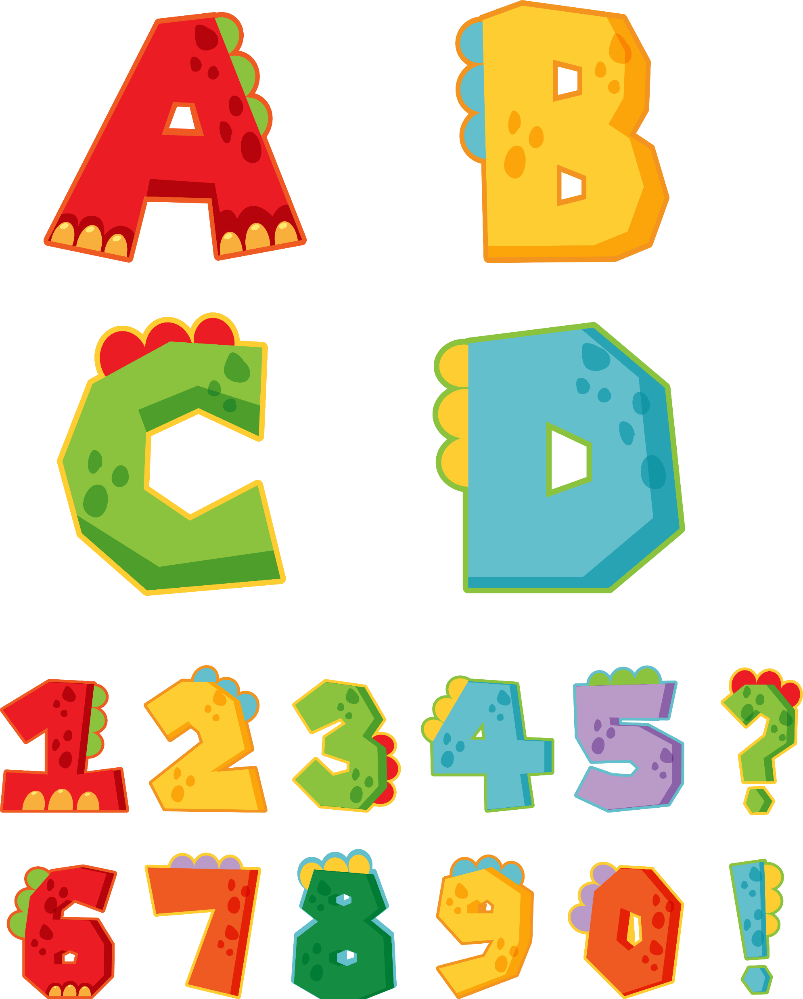 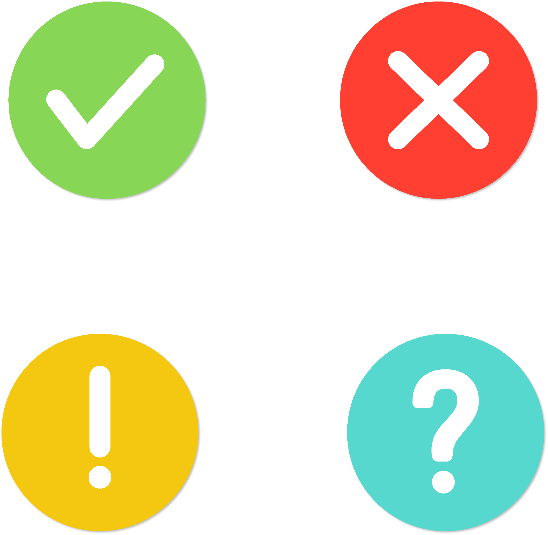 8 dư 58
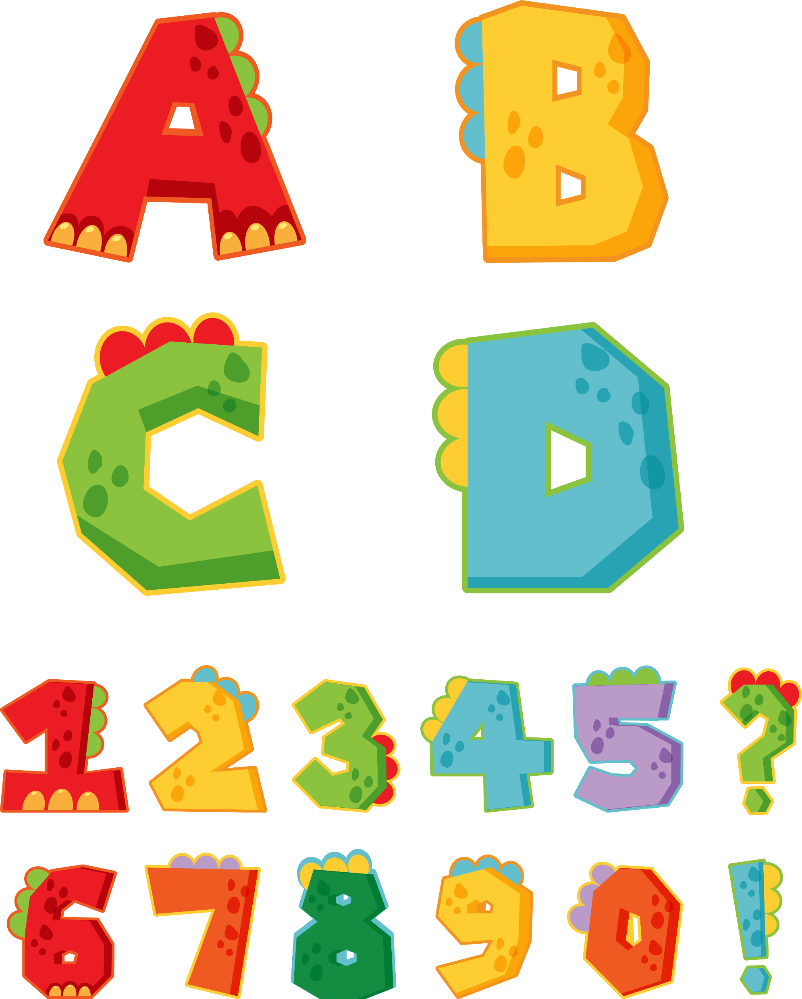 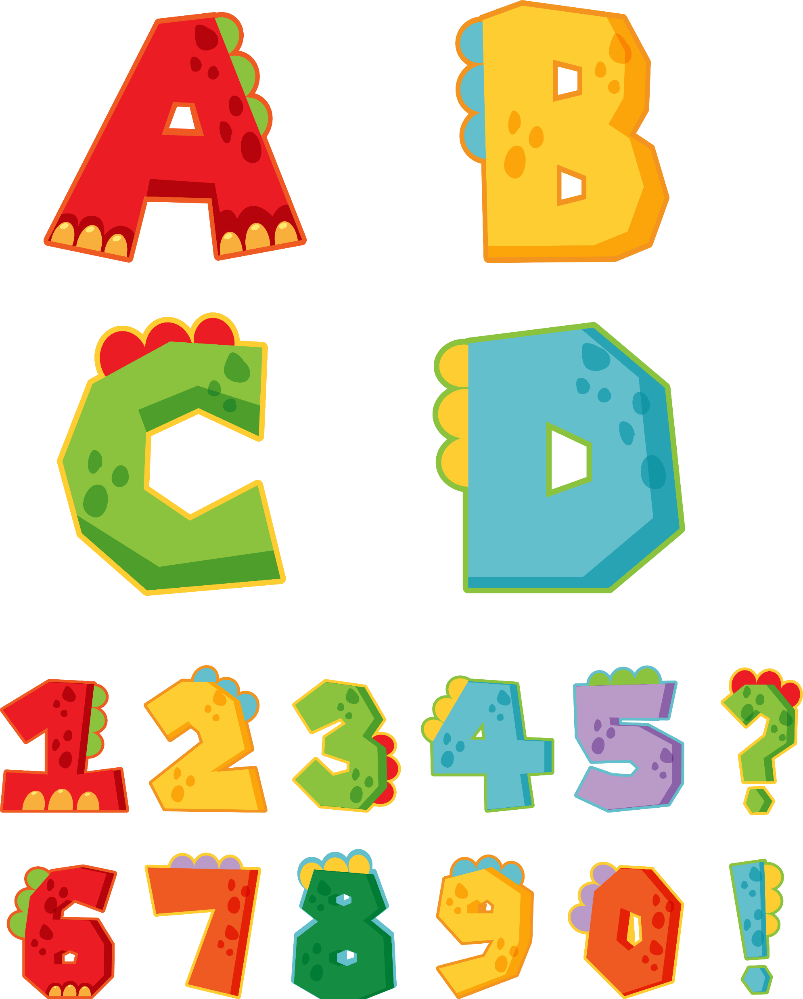 8 dư 56
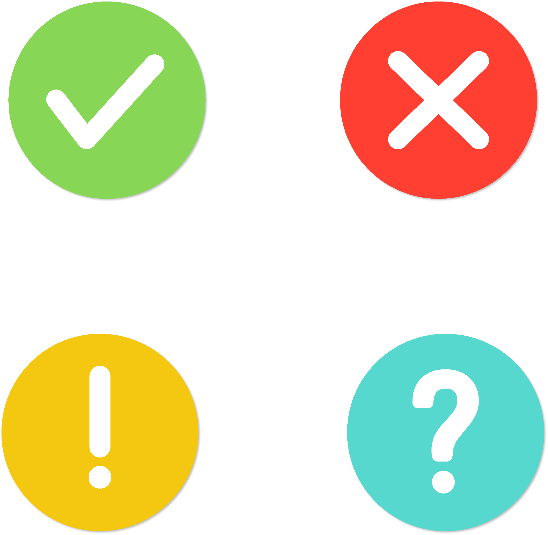 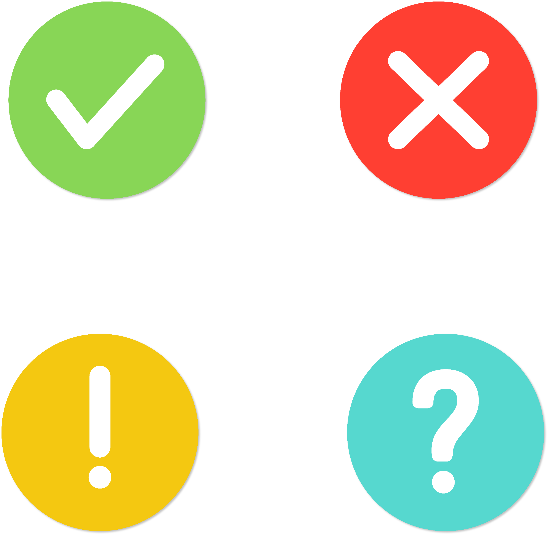 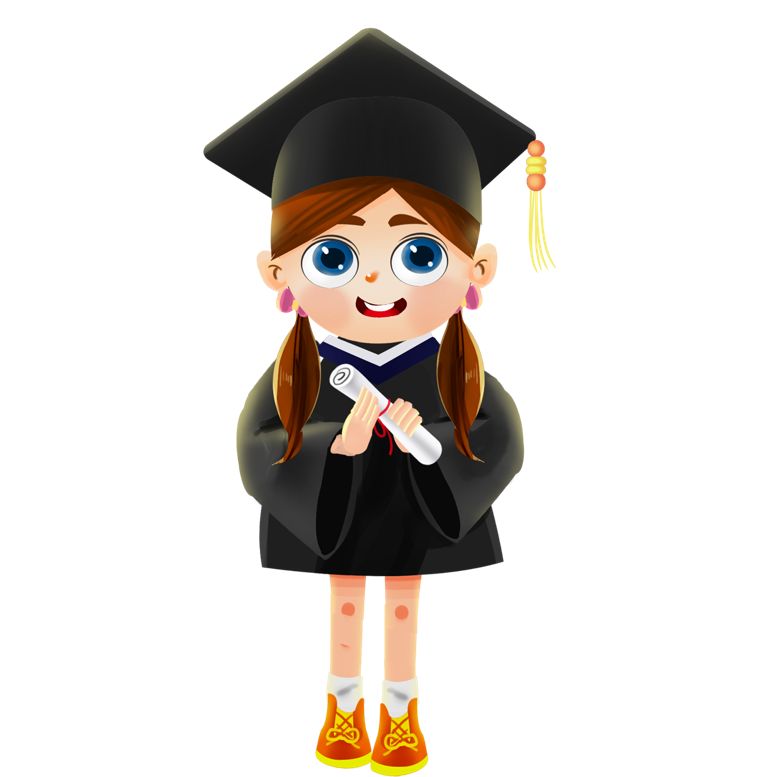 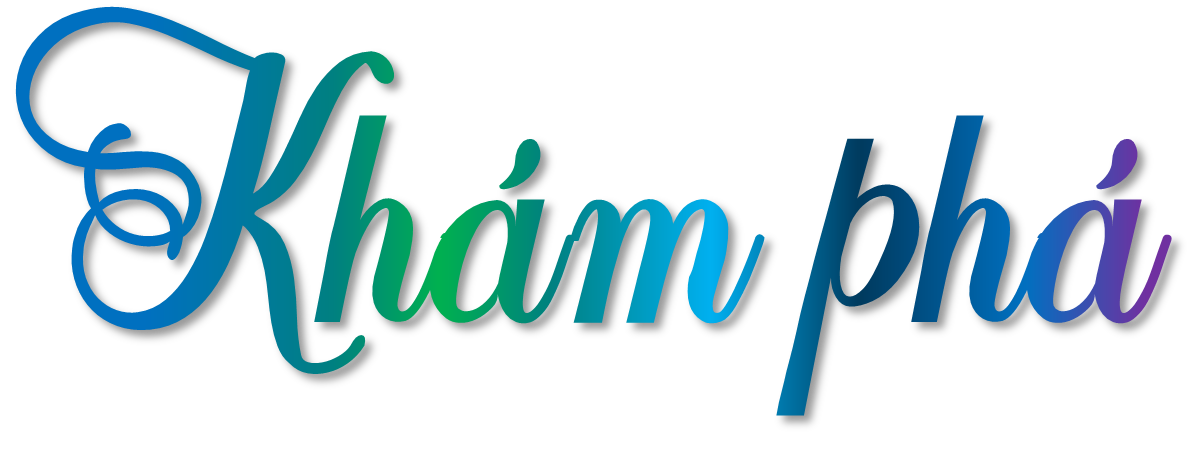 [Speaker Notes: Các con đã biết thực hiện một số phép chia cho số có 2 chữ số, hôm nay chúng ta tiếp tục thực hiện các phép chia cho số có hai chữ số, các con theo dõi và xem các phép tính hôm nay có gì khác không nhé!]
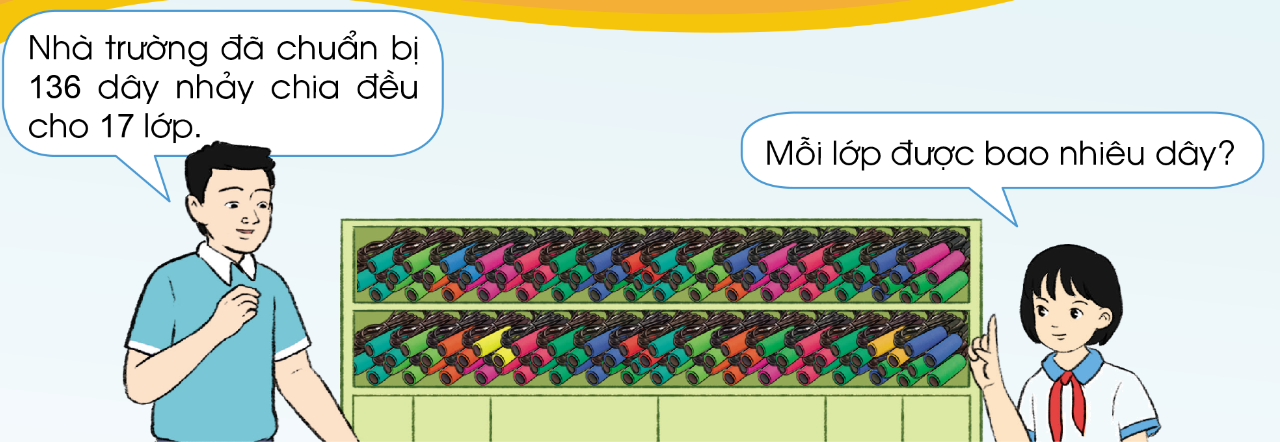 Muốn biết mỗi lớp được bao nhiêu dây nhảy ta làm như thế nào?
Muốn biết mỗi lớp được bao nhiêu dây nhảy ta thực hiện phép chia 136: 17
Tính 136 : 17 = ?
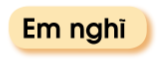 17
17
136
136
Ước lượng:
Làm tròn 136 được 140
Làm tròn 17 được 20
Nhẩm: 14 : 2 =7
Dự đoán thương là 7
Thử lại:
Điều chỉnh thương:
119
7
8
17
[Speaker Notes: Thiết kế: Hương Thảo – Zalo 0972115126]
Tính 136 : 17 = ?
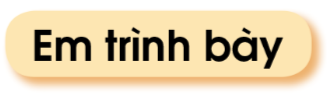 17
136
136
8
0
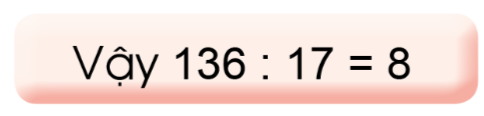 Khi thực hiện các phép chia cho số có hai chữ số,
 để tính toán nhanh, chúng ta cần làm gì?
Khi thực hiện các phép chia cho số có hai chữ số, để tính toán nhanh, chúng ta cần biết cách ước lượng thương.
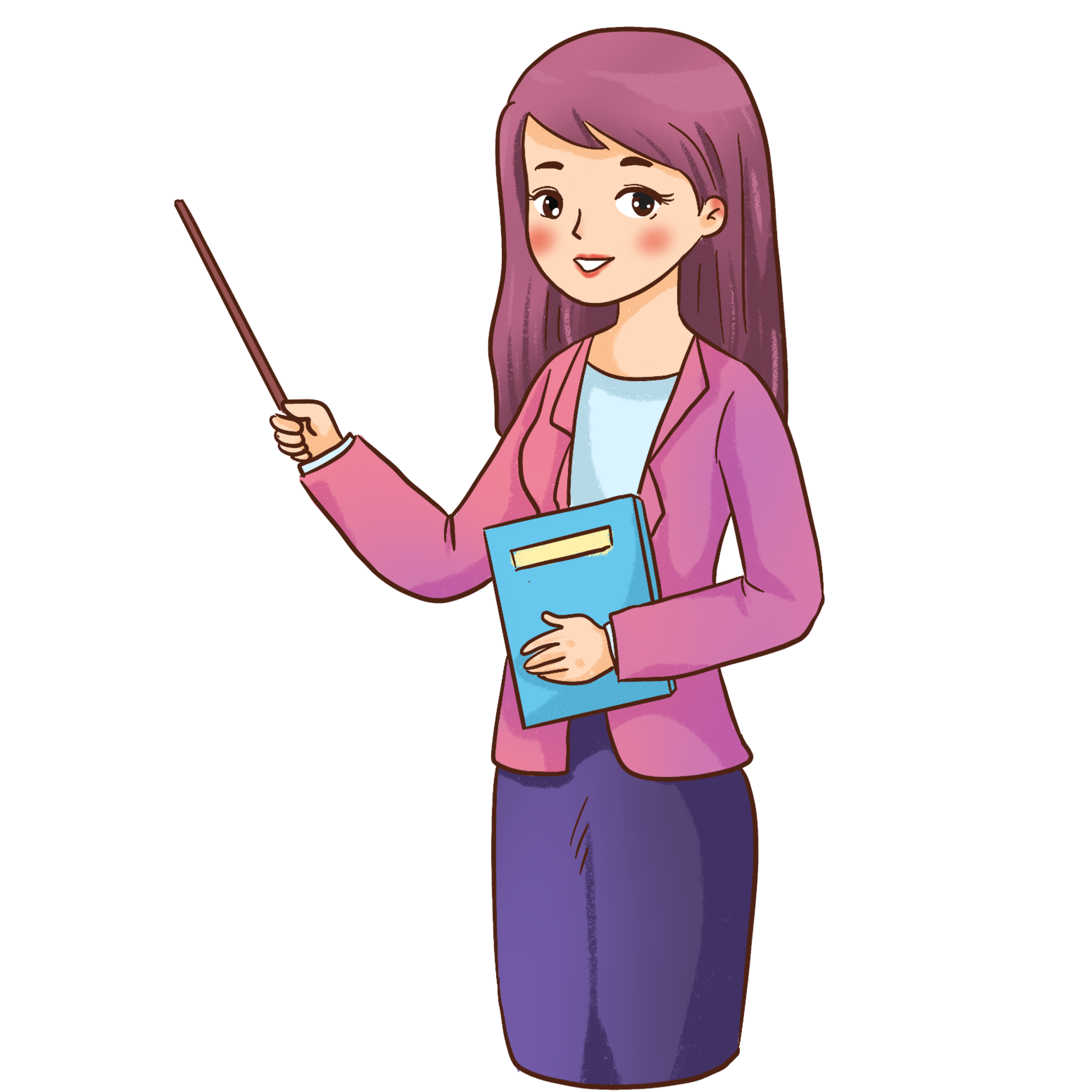 VD: 564 : 73 = ?
73
564
511
7
53
Các thao tác cơ bản trong quá trình chia
Ước lượng thương; chia – nhân – trừ – hạ
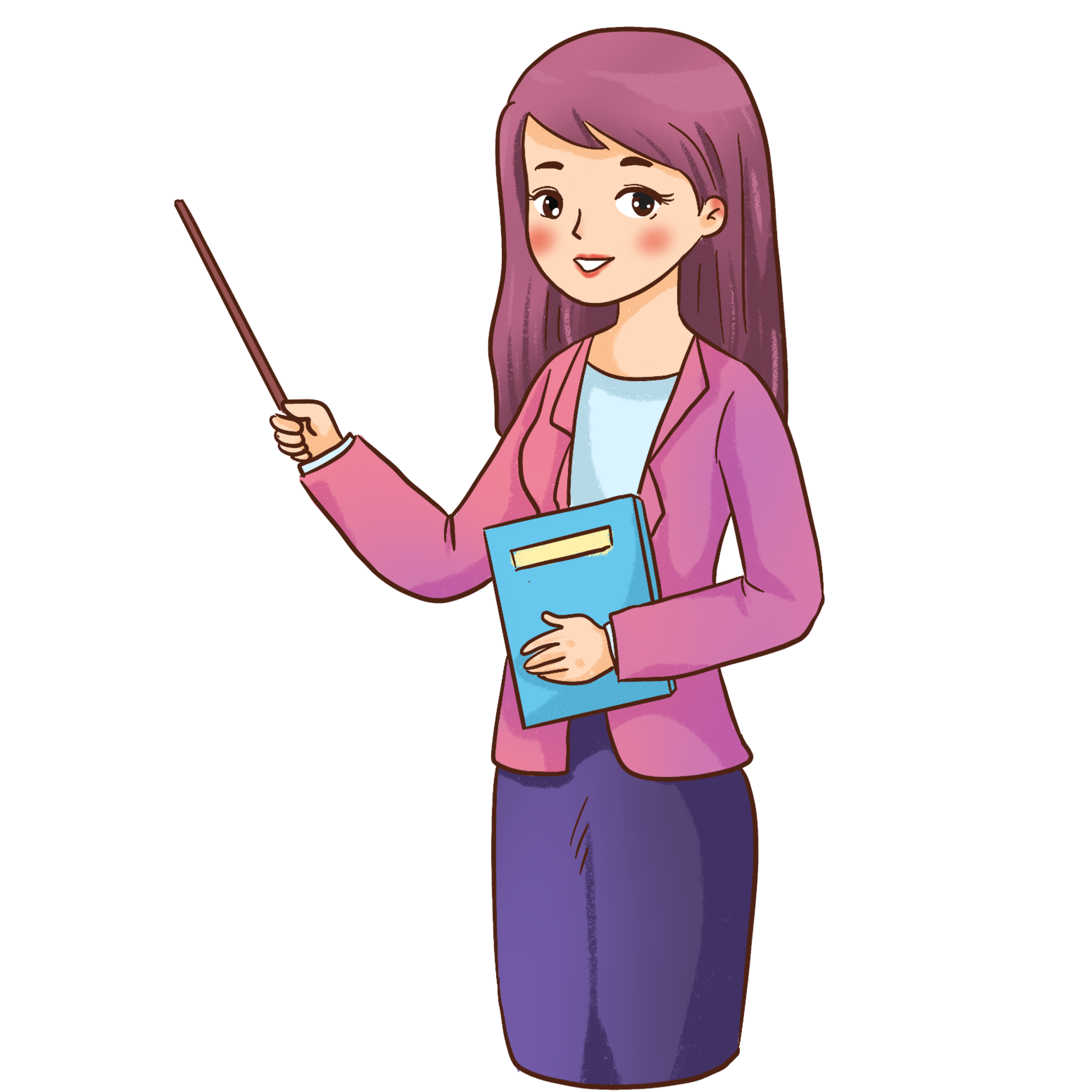 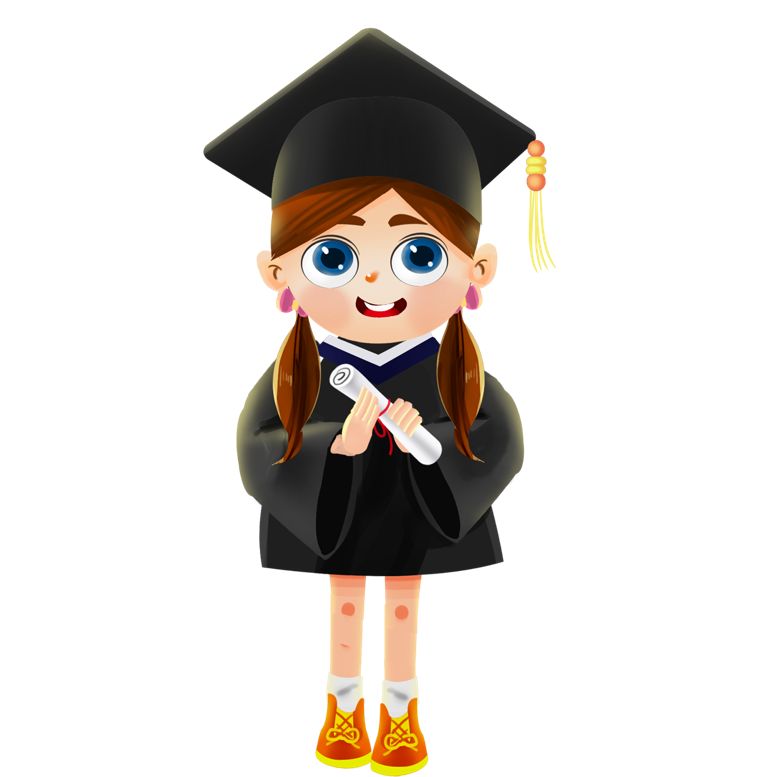 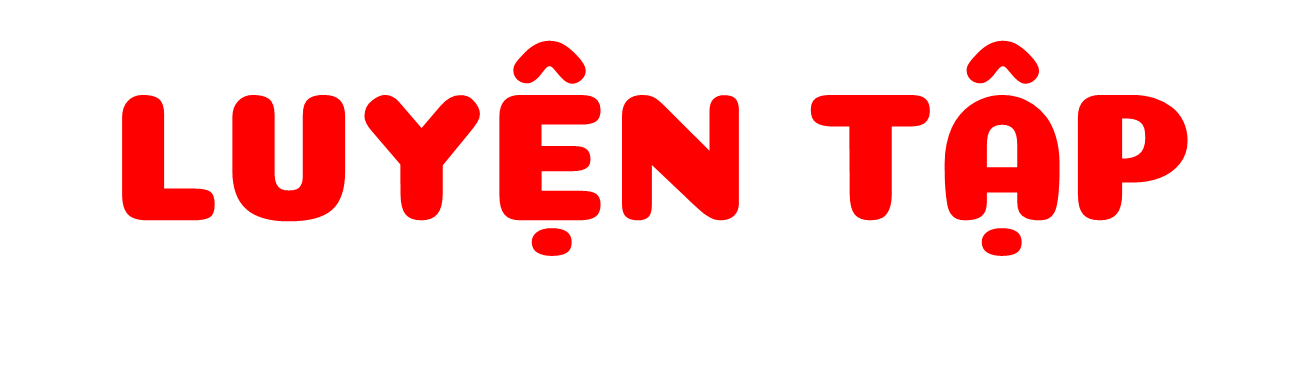 1
a) Tính
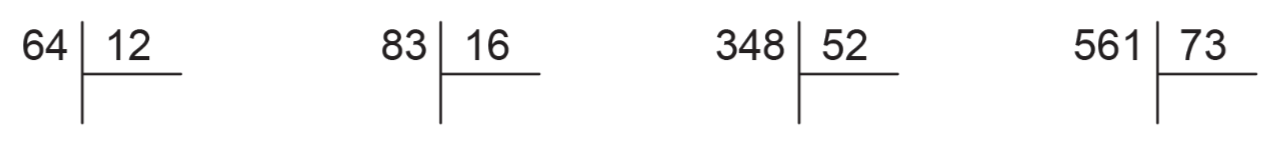 511
80
60
312
7
5
5
6
50
3
5
36
1
b) Đặt tính rồi tính
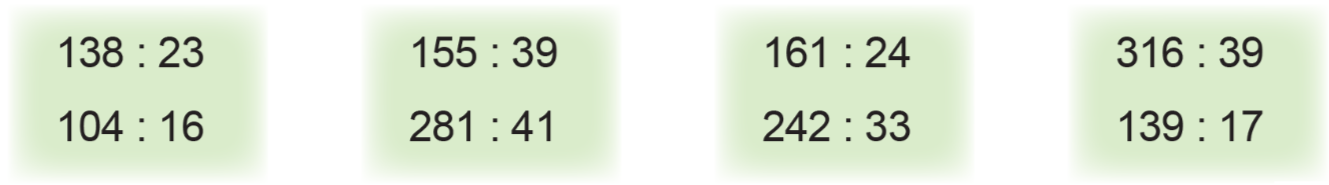 138
117
312
144
6
3
8
6
23
39
24
39
16
41
33
17
316
104
161
155
242
139
138
281
0
38
4
17
96
136
6
246
8
231
6
7
8
3
35
11
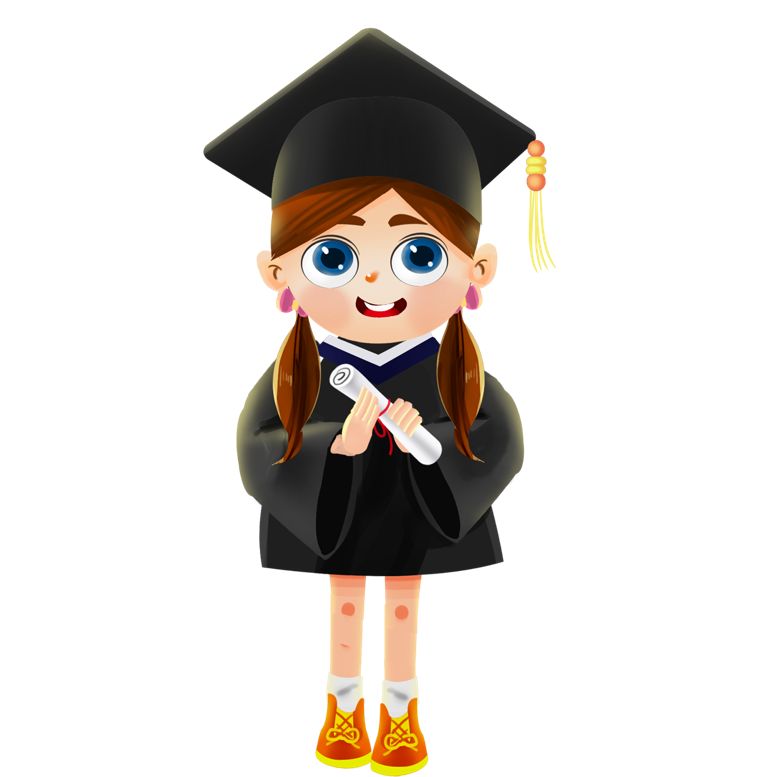 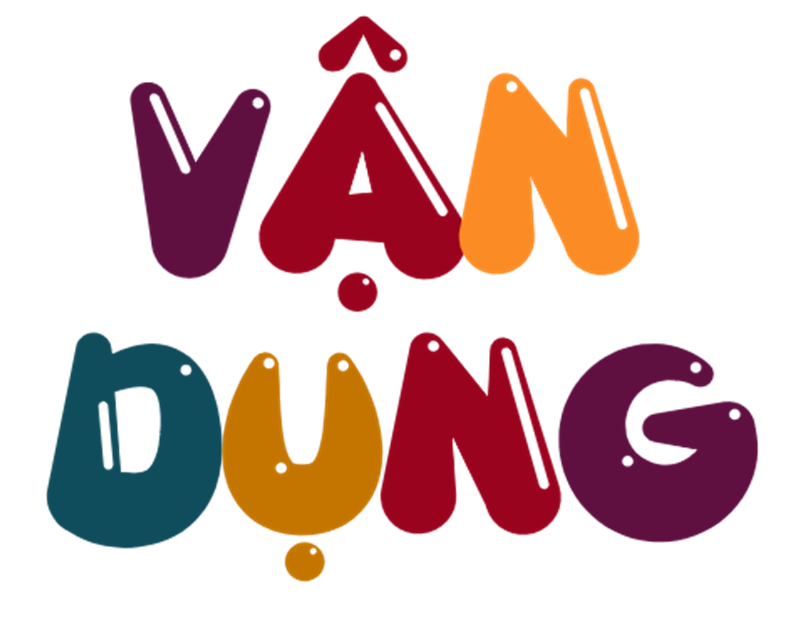 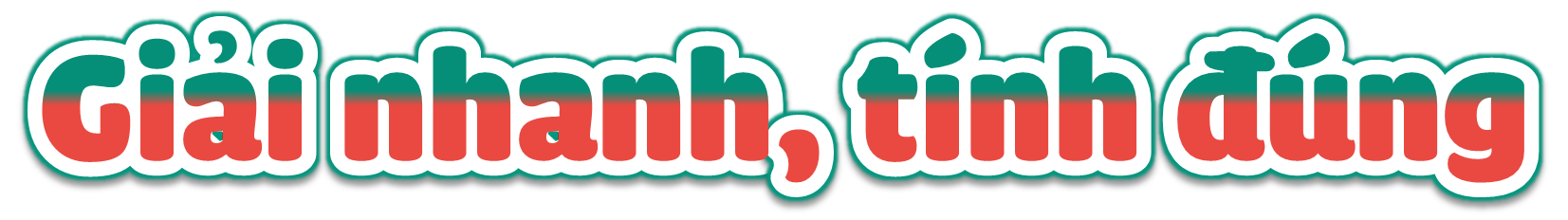 Ở trường học, em cần xếp đúng 38 chiếc ghế vào mỗi lớp học. Vậy em tính xem trường em có 266 chiếc ghế thì xếp được bao nhiêu lớp học?
Bài giải
Mỗi lớp học xếp được số chiếc ghế là:
266 : 38 = 7 (lớp)
Đáp án: 7 lớp học
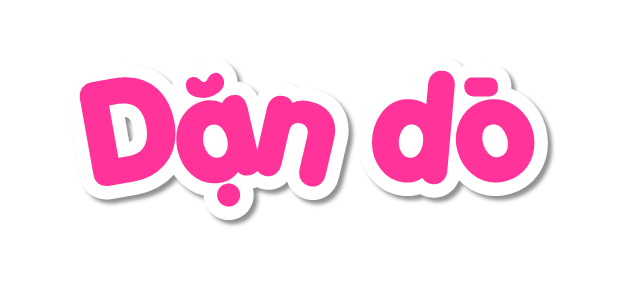 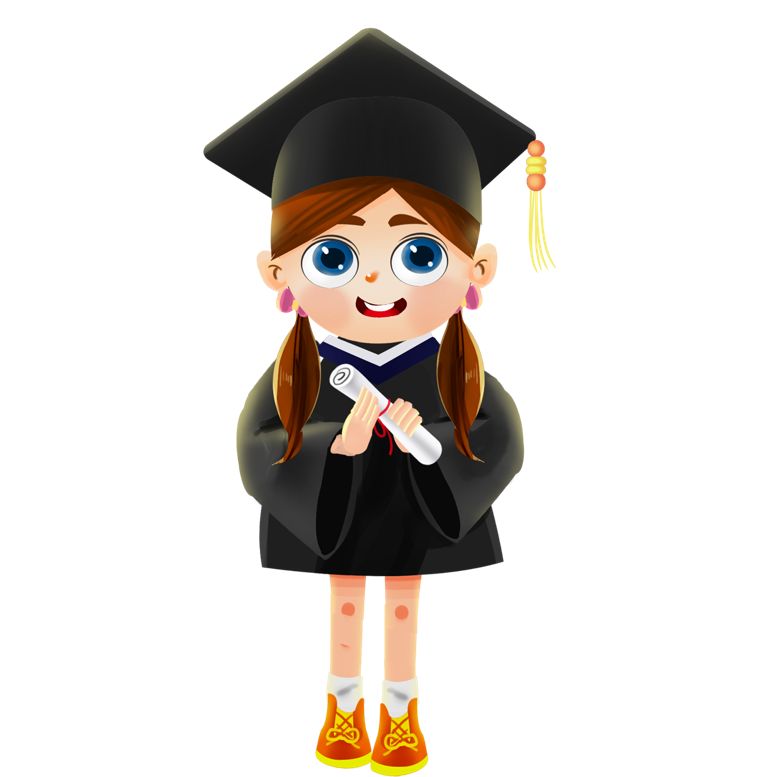 - Ôn tập kiến thức đã học.
- Hoàn thành bài tập trong SBT.
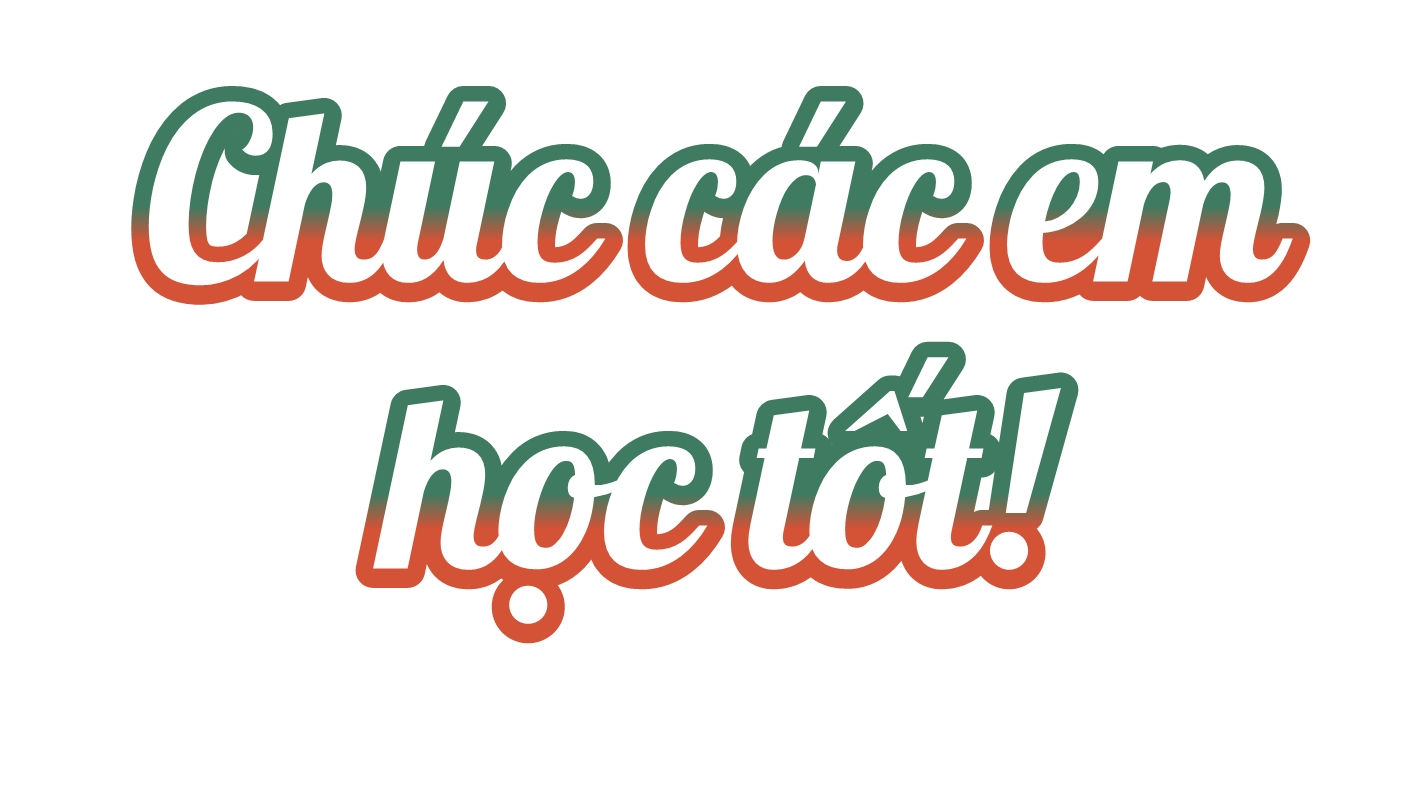 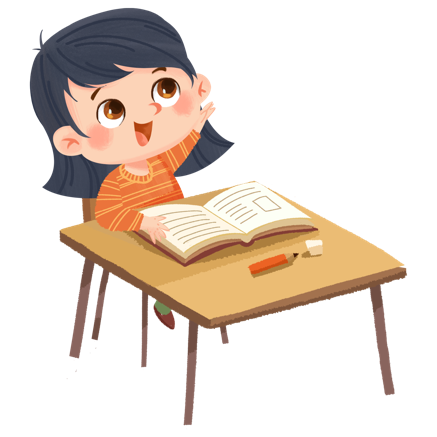 [Speaker Notes: Thiết kế: Hương Thảo – Zalo 0972115126]